Hebrews 13:4
Sex and Marriage Are Awesome
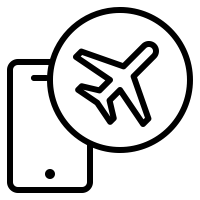 Marriage should be honored by all, 
and the marriage bed kept pure
Heb. 13:4
Marriage should be honored by all, 
and the marriage bed kept pure
Heb. 13:4
What is Honor?
timios = precious, costly, respected
	The related verb can mean “to put a price on something.” (BDAG)
kabed (OT) = “to be heavy, weighty…” (T.W.O.T.)
Honoring Sex and Marriage
God places a very high value on sex and marriage.
Genesis 1-2
The Mosaic Law
Malachi 2:15-16
Honoring Sex and Marriage
God places a very high value on sex and marriage.
Genesis 1-2
The Mosaic Law
Malachi 2:15-16
“I hate divorce.”
“What does he want? Godly children from your union.”
“So guard your heart; do not be unfaithful to your wife.”
Honoring Sex and Marriage
God places a very high value on sex and marriage.
Genesis 1-2
The Mosaic Law
Malachi 2:15-16
John 2
Ephesians 5:32
I am talking about Christ and the church.
Honoring Sex and Marriage
God places a very high value on sex and marriage.
Genesis 1-2
The Mosaic Law
Malachi 2:15-16
John 2
Ephesians 5:32
Rev 19:7
The marriage of the Lamb has come and His bride has made herself ready.
Honoring Sex and Marriage
God places a very high value on sex and marriage.
Our world places a very low value on sex and marriage.
Honoring Sex and Marriage
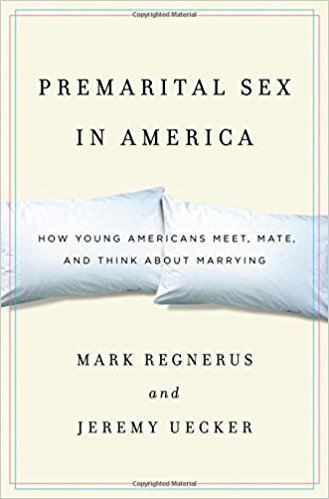 Mark Regnerus
Sociology Prof., Univ. of Texas
Regnerus and Uecker, Premarital Sex in America (Oxford Univ Press, 2010), p. 1
95 percent of the American public had their first experience of sexual intercourse before they got married.
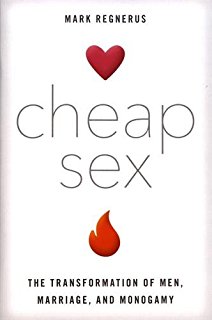 Mark Regnerus
Sociology Prof., Univ. of Texas
Mark Regnerus, Cheap Sex: The Transformation of Men, Marriage and Monogamy (Oxford Univ Press, 2017), p. 63
[On “Tinder”]
A few young women admitted to me that they use dating apps as a way to get free meals.
‘I call it Tinder food stamps,’ one said.
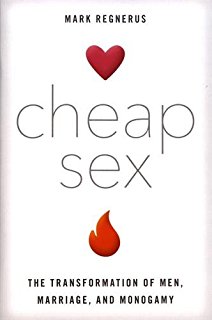 Mark Regnerus
Sociology Prof., Univ. of Texas
Mark Regnerus, Cheap Sex: The Transformation of Men, Marriage and Monogamy (Oxford Univ Press, 2017), p. 128
The quality of porn may well have reached a level significant enough to satisfy many men,
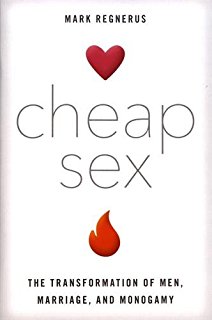 Mark Regnerus
Sociology Prof., Univ. of Texas
Mark Regnerus, Cheap Sex: The Transformation of Men, Marriage and Monogamy (Oxford Univ Press, 2017), p. 128
such that the pursuit of real sex with real women—heretofore considered worth it… seems no longer a benefit worth the costs of wooing.
Fake sex is closer to real sex than ever before.
God places a very high value on sex and marriage
Our world places a very low value on sex and marriage.
They are learning about sex from all the wrong places.
And the love of many is growing cold.
God has blessed our church with great marriages, and we get to put marriage back up on the pedestal where it belongs
Honoring Sex and Marriage
Purity = Keeping out the stuff that shouldn’t be in there
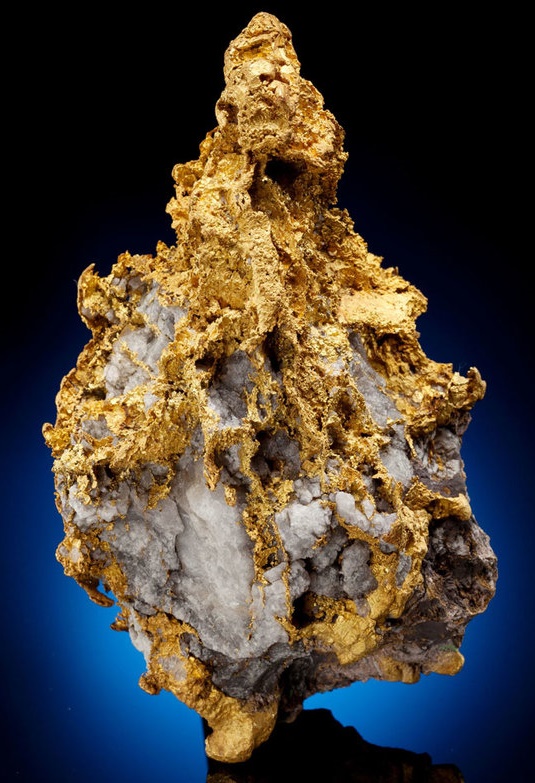 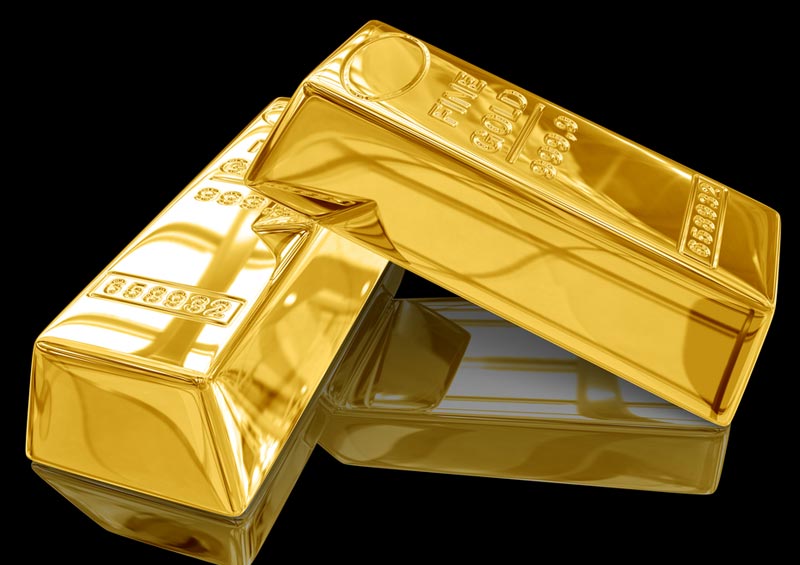 The Purity of Sex and Marriage
Purity = Keeping out the stuff that shouldn’t be in there
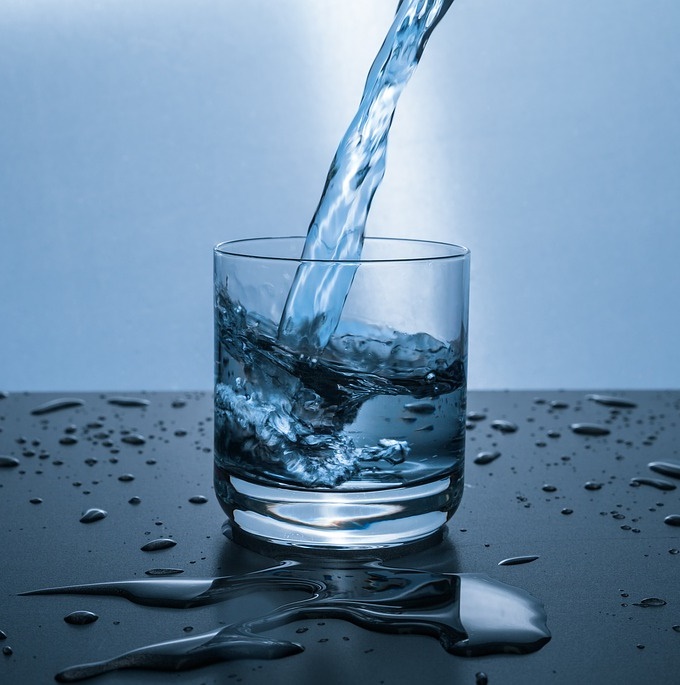 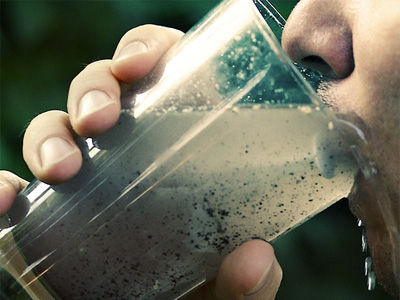 So, what belongs in sex and marriage?
The Purity of Sex and Marriage
1. One man and one woman
The Purity of Sex and Marriage
1. One man and one woman
Not polygamy
Not homosexuality or pansexuality or bisexuality
Not affairs or an “open” relationship
Not one man and one woman who used to be a man (or vice versa)
Not “try out some different things and see what resonates with you sexually at this point in your life.”
The Purity of Sex and Marriage
1. One man and one woman
Need to teach clearly about gender and the heterosexual nature of marriage
Not “bait and switch”
Not needlessly offensive
Holding out hope that people can see victory
The Purity of Sex and Marriage
2. Lifelong active commitment
Not divorce
The Purity of Sex and Marriage
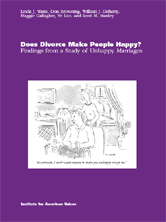 Dr. Linda J Waite et alProfessor of Sociology – Univ of Chicago
Waite et al, Does Divorce Make People Happy? Findings from a Study of Unhappy Marriages (IAV, 2002), 7.
Does divorce make adults happy? 
Most national dialogue on this important topic simply assumes that it does.
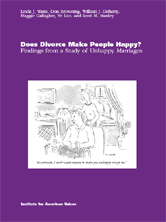 Dr. Linda J Waite et alProfessor of Sociology – Univ of Chicago
Waite et al, Does Divorce Make People Happy? Findings from a Study of Unhappy Marriages (IAV, 2002), 11.
We were surprised by the systematic failure of divorce to be associated with improvements in the psychological well-being of unhappily married adults.
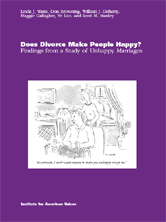 Dr. Linda J Waite et alProfessor of Sociology – Univ of Chicago
Waite et al, Does Divorce Make People Happy? Findings from a Study of Unhappy Marriages (IAV, 2002), 11.
Unhappy spouses who divorced or separated actually showed a somewhat higher number of depressive symptoms, compared to unhappily married spouses who stayed married.
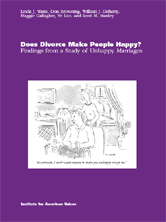 Dr. Linda J Waite et alProfessor of Sociology – Univ of Chicago
Waite et al, Does Divorce Make People Happy? Findings from a Study of Unhappy Marriages (IAV, 2002), 5.
Among those who rated their marriages as very unhappy, almost eight out of ten who avoided divorce were happily married five years later.
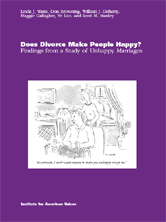 Dr. Linda J Waite et alProfessor of Sociology – Univ of Chicago
Waite et al, Does Divorce Make People Happy? Findings from a Study of Unhappy Marriages (IAV, 2002), 12.
The most unhappy marriages experienced the most dramatic turnarounds:
Seventy-eight percent of adults who said their marriages were very unhappy and who avoided divorce ended up happily married five years later.
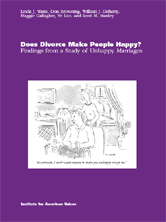 Dr. Linda J Waite et alProfessor of Sociology – Univ of Chicago
Waite et al, Does Divorce Make People Happy? Findings from a Study of Unhappy Marriages (IAV, 2002), 30.
Commitment, it turns out, is not just a side effect of marital happiness;
it is also a cause of relationship happiness.
2. Lifelong active commitment
Not divorce
Need to encourage people: If your marriage is struggling, hang in there, keep fighting, let us help, or help you get help
This is why “projecting” is so harmful in marriage
The Purity of Sex and Marriage
2. Lifelong active commitment
Means more than just “not leaving”
It means: “I’m going to move toward you for the rest of my life”
The Purity of Sex and Marriage
2. Lifelong active commitment
Means more than just “not leaving”
It means: “I’m going to move toward you for the rest of my life”
Song 2:14-17
My dove is hiding behind the rocks, behind an outcrop on the cliff.
The Purity of Sex and Marriage
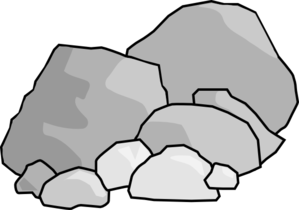 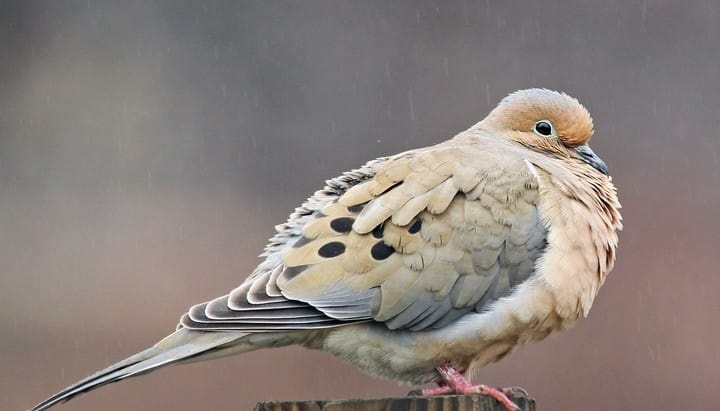 Song 2:14-17
My dove is hiding behind the rocks, behind an outcrop on the cliff.
Let me see your face; me hear your voice. 
For your voice is pleasant, and your face is lovely
The Purity of Sex and Marriage
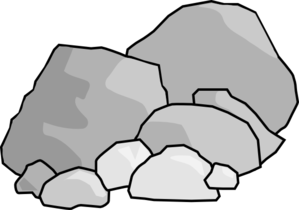 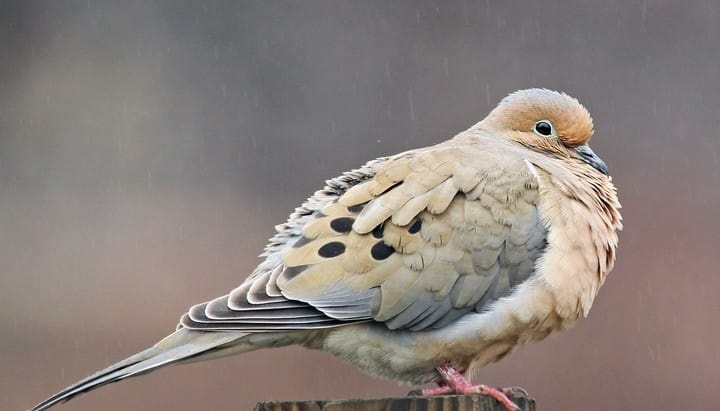 Song 2:14-17
Catch all the foxes, those little foxes, before they ruin the vineyard of love…
The Purity of Sex and Marriage
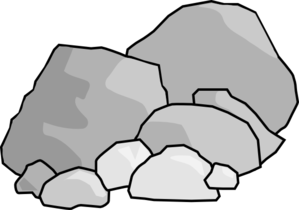 A commitment to working through conflict
e.g. weeding the garden
The question is not “Are there foxes?” but “What are you doing about them?”
Careful with my words and my anger
Kindness, gentleness, forgiveness
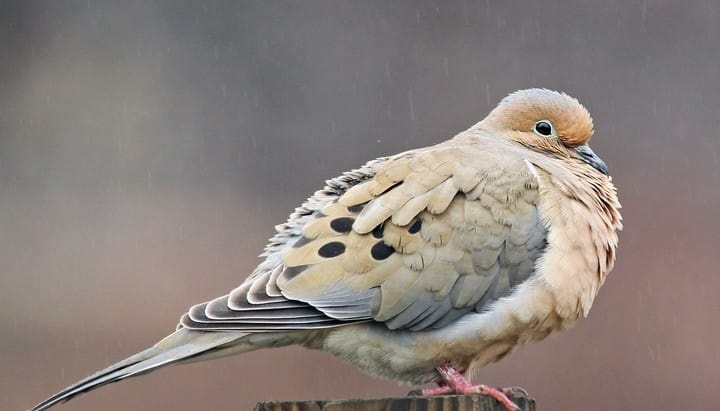 Song 2:14-17
Catch all the foxes, those little foxes, before they ruin the vineyard of love…
My lover is mine, and I am his…
The Purity of Sex and Marriage
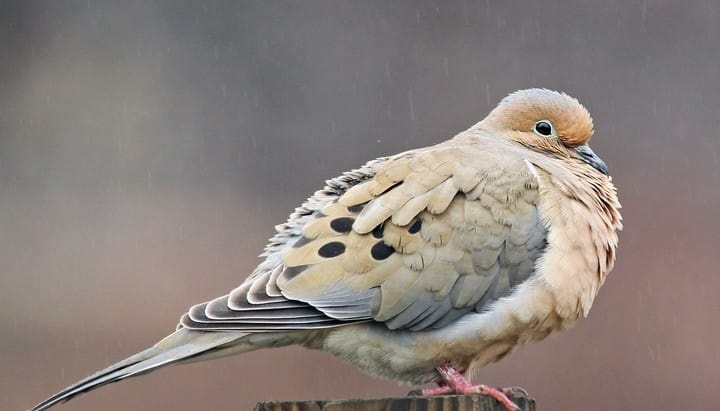 Song 2:14-17
Catch all the foxes, those little foxes, before they ruin the vineyard of love…
My lover is mine, and I am his…
return to me, my love, like a gazelle or a young stag on the rugged mountains
The Purity of Sex and Marriage
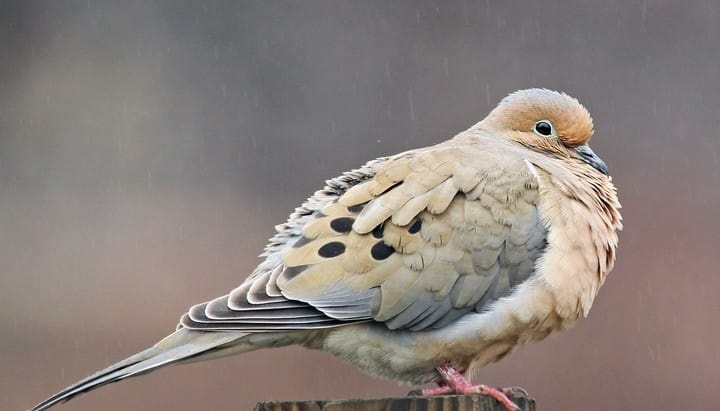 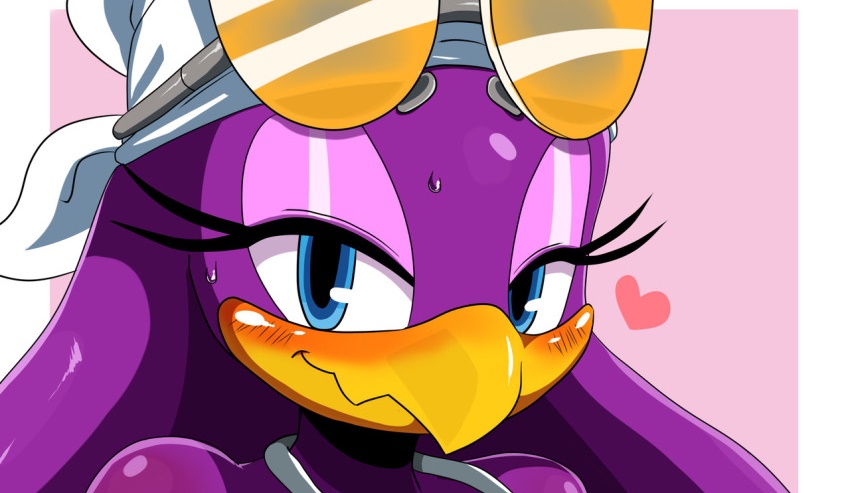 Song 2:14-17
Catch all the foxes, those little foxes, before they ruin the vineyard of love…
My lover is mine, and I am his… 
return to me, my love, like a gazelle or a young stag on the rugged mountains
The Purity of Sex and Marriage
2. Lifelong active commitment
Means more than just “not leaving”
“I’m going to move toward you for the rest of my life”
Devoting time to the relationship
Thoughtfulness and prayer
Not taking my spouse for granted
I’m becoming a student of my spouse
The Purity of Sex and Marriage
2. Lifelong active commitment
Means more than just “not leaving”
“I’m going to move toward you for the rest of my life”
Accepting and enjoying our one-ness for the rest of our lives
The journey from “me” to “we”
Becoming who we really are
Singles can start on some of this now
The Purity of Sex and Marriage
3. Sex
Focusing my sexual efforts and attention on my spouse
No room for porno or for fantasizing about anyone other than my spouse
Taking captive thoughts of self-pity and spouse-criticism and wondering “what if”
The Purity of Sex and Marriage
3. Sex
Focusing my sexual efforts and attention on my spouse
I’m not trying to look good for anyone other than my spouse.
And I am genuinely trying to stay healthy and attractive for my spouse.
The Purity of Sex and Marriage
3. Sex
Careful about my emotional bonds with members of the opposite sex
Often the path to attraction and infidelity
Not that I can’t talk or be friends, but I’m careful (e.g. “Billy Graham rule”)
If I have a good friendship with a woman…
“This is my beloved, this is my friend”(Song 5:16)
The Purity of Sex and Marriage
3. Sex
We’re going to have to be patient and understanding
No demanding my rights
Things come up in marriage: 
Busy-ness
Children
Conflict
Sickness and even tragedy
The Purity of Sex and Marriage
3. Sex
We’re going to have to be patient and understanding
No demanding my rights
Things come up in marriage
These are where we’ve seen people give up on sex altogether.
The great thing about marriage is that you know that whatever comes up, we’re going to work through it together.
The Purity of Sex and Marriage
Conclusions
We are in an all-out war to uphold the purity of marriage and to give it the honor it deserves
In a world where people are cynical about marriage yet desire marriage as much as ever, God has richly blessed us…
We are succeeding in marriage!
We probably have another thousand marriages coming up over the next 5-10 years in Xenos